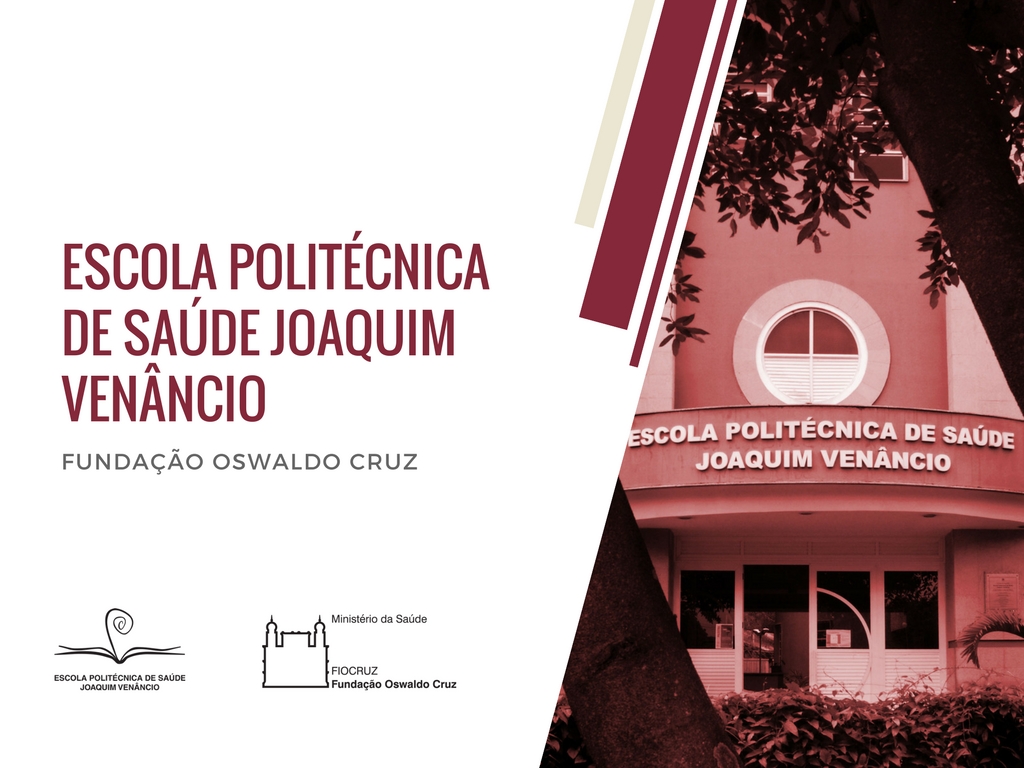 Câmara Técnica de Gestão
09/04/2024
EXECUÇÃO ORÇAMENTÁRIA EPSJV – 2024
ORÇAMENTO EPSJV 2024TENDÊNCIAS
EVOLUÇÃO EXECUÇÃO ORÇAMENTÁRIA CUSTEIO – até 21 de março/2024
*Demanda total da EPSJV sem ajustes entre Cogeplan/EPSJV/setores e laboratórios.
**Execução com base nos empenhos
[Speaker Notes: ipca 2009-2023 134,14ipca 2010-2023 124,46ipca 2011-2023 111,94ipca 2012-2023 99,00ipca 2013-2023 88,02ipca 2014-2023 77,52ipca 2015-2023 66,84ipca 2016-2023 50,75ipca 2017-2023 41,83ipca 2018-2023 37,77ipca 2019-2023 32,79ipca 2020-2023 27,31ipca 2021-2023 21,81ipca 2022-2023 10,67ipca 2023-2023 4,62
Fonte: IBGE
https://www.ibge.gov.br/explica/inflacao.php]
EXECUÇÃO ORÇAMENTÁRIApor Elemento Despesa – até 21 de março 2024
[Speaker Notes: Devido a natureza do trabalho da escola podemos observar que 77% do orçamento está destinado a força de trabalho, e somado a isso atualmente temos o contrato de fornecimento de alimento com cerca de 9% do orçamento LOA. 
Essa distribuição aponta para uma baixa capacidade discricionária do orçamento.]
EXECUÇÃO ORÇAMENTÁRIADetalhamento dos Grandes Gruposaté 21 de março/2024
[Speaker Notes: Neste slide podemos destacar uma das estratégias institucionais de manutenção e fixação dos estudantes na Escola, quando observamos o comprometimento de 5% orçamento LOA com financiamento estudantil e 9% com fornecimento de alimentação. Destacamos que estas fazem parte de um conjunto de estratégias institucionais para qualificação da manutenção e fixação do estudantes;]
EXECUÇÃO ORÇAMENTÁRIA com Pessoal, por setor – até 21 de março/2024
EXECUÇÃO ORÇAMENTÁRIA com Pessoal, por setor – até 21 de março/2024
EXECUÇÃO ORÇAMENTÁRIA Alimentação e Aux.Estudante- até 21 de março/2024
EXECUÇÃO - CUSTEIOSETOR/LABORATÓRIO – até 21 de março/2024
[Speaker Notes: Neste slide podemos destacar alguns pontos para qualificarmos a importância do PA para a instituição.
destaques:
Média de execução frente ao Planejado é de 83% do que foi planejado é executado em média;
35% dos setores executam menos de 83% do planejado;
30% dos setores executam acima de 100% do planejado;

Essas informações nos levam a reflexões importantes para a qualificação do nosso PA.
Quais os mecanismos ou reflexões que os setores/laboratórios fazem em relação ao seu ciclo de planejamento para qualificar seu plano anual?
A programação orçamentária da unidade reflete na execução do recurso por cada setor?
Quais as iniciativas existentes no Planejamento setorial para validação e alterações do plano?]
EVOLUÇÃO EXECUÇÃO ORÇAMENTÁRIA CAPITAL – até março/2024
- A Escola irá abrir negociação para buscar investimentos para 2024.
EQUIPAMENTOS PREVISTOS - 2024
PACTUAÇÃO ADII - 2024
OBRIGADA!
vdgdi.epsjv@fiocruz.br